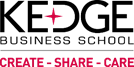 KEDGE Double Degree Program
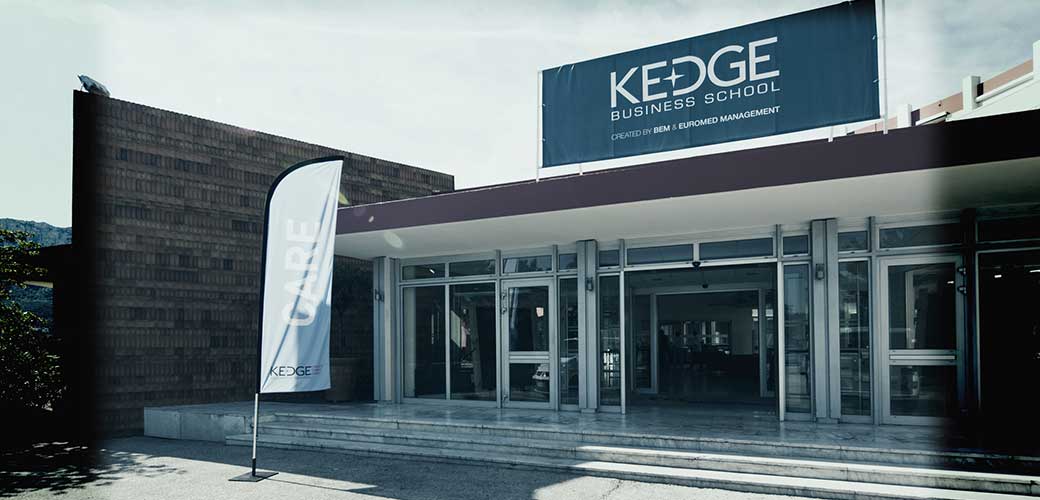 Program Structure
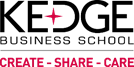 Admission Requirement
Requirement: Must be IBMBA students; 
Quota: 5/ per year    
Language Requirement: TOEFL iBT 79/ IELTS 6
Application Period: November 1st, 2017-December 1st, 2017
You can also refer to the handbook to know more about the course selection.
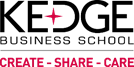 Graduation Requirement
Complete two semesters in France;       3 Fundamental Courses to be taken (15ECTS) and 6 in-class elective management (30 ECTS) classes at KEDGE BS to be chosen by the students
Master’s thesis in English
Complete 6 months Internship/ work experience to meet the graduation Requirement
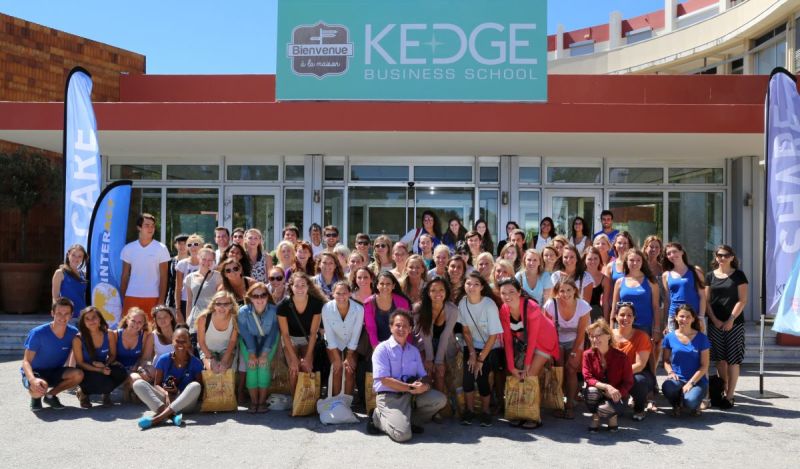 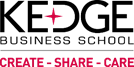 Suggestions for Course Selection
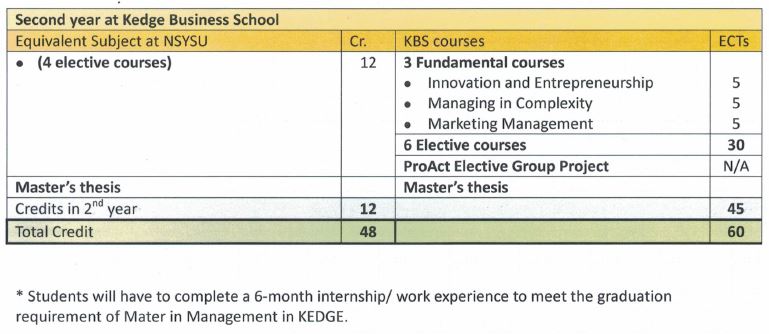 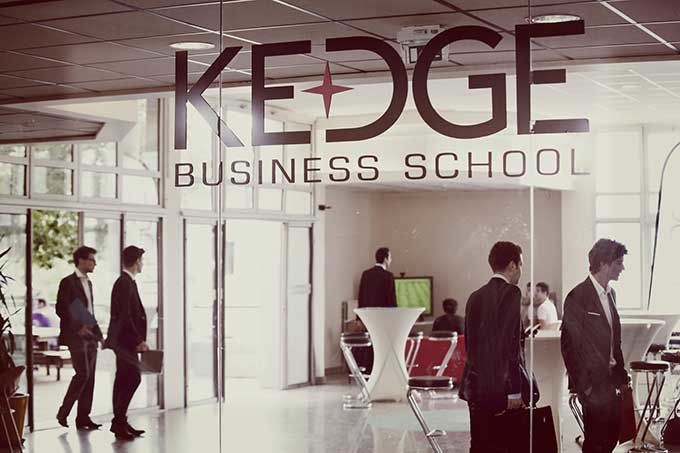 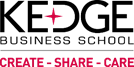 Fee Schedule
Tuition: Registration fee to NSYSU for 2 semesters;  
   No tuition fees for KEDGE Business School
Credit Fee: 22.5 Credits X Credit Fee of IBMBA (NTD 3,000/ per credit)
Students should take care of their own travel and living expenses.
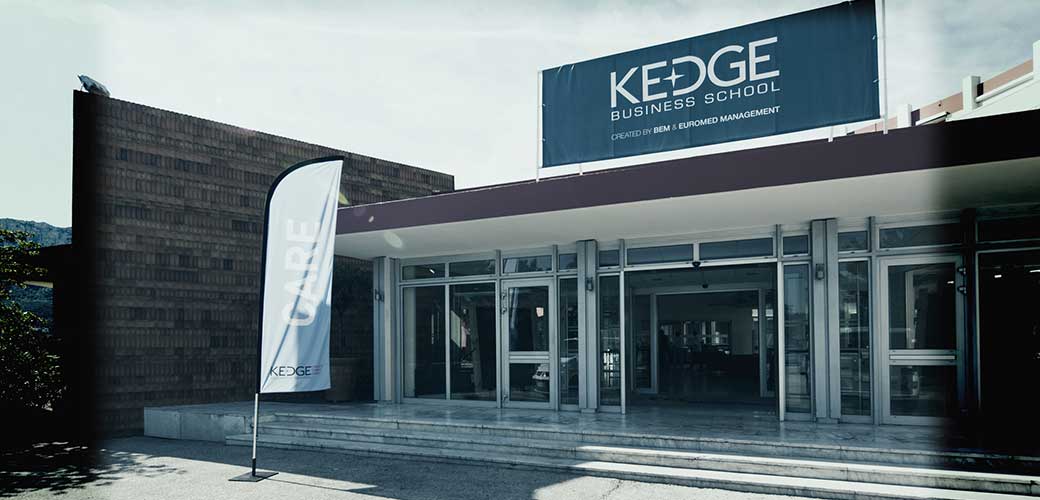 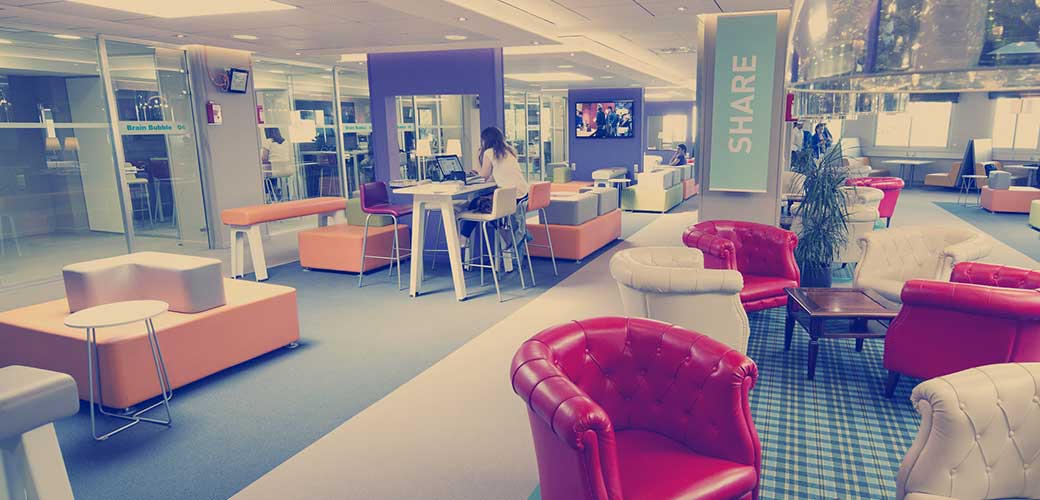 6